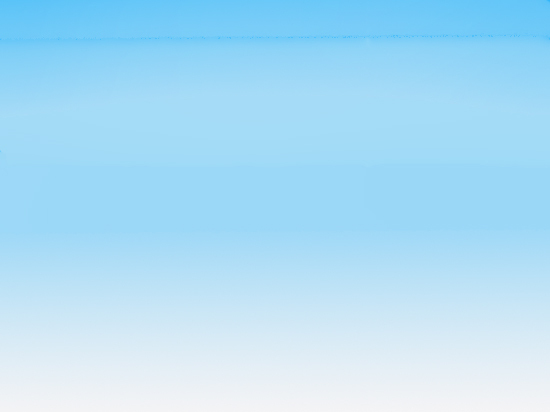 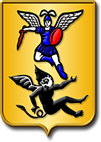 Ремонт объектов дорожной инфраструктурыв рамках национального проекта «Безопасные и качественные автомобильные дороги» в 2020 году
г. Архангельск
2021 год
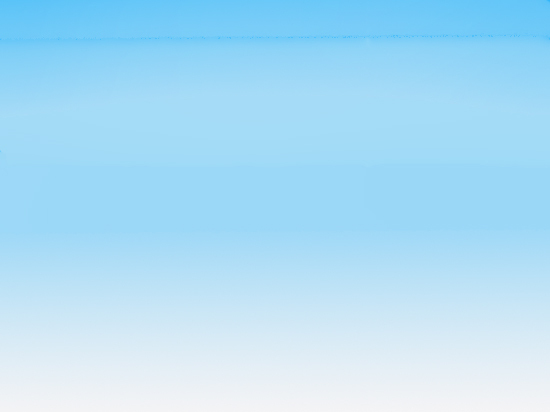 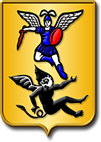 В 2020 году выполнены работы по ремонту асфальтобетонного покрытия городских дорог и улиц в рамках национального проекта БКАД протяженностью 19,11 км. общей площадью порядка 212,7 тыс. м2. 

На данные цели было предусмотрено финансирование в размере 493 млн. руб. 

Из них: 
361 млн. руб. – из федерального бюджета;
27 млн. руб. – из областного бюджета;
105 млн. руб. – из городского бюджета.
Перечень объектов ремонта
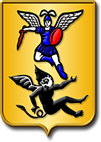 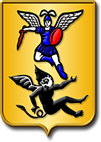 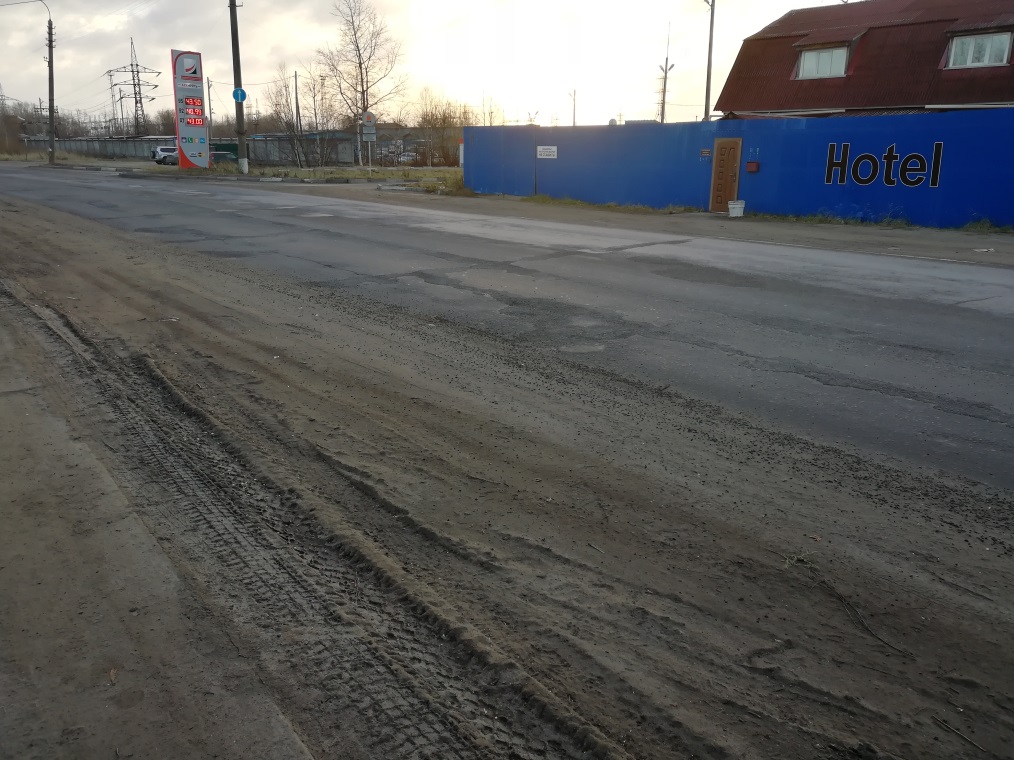 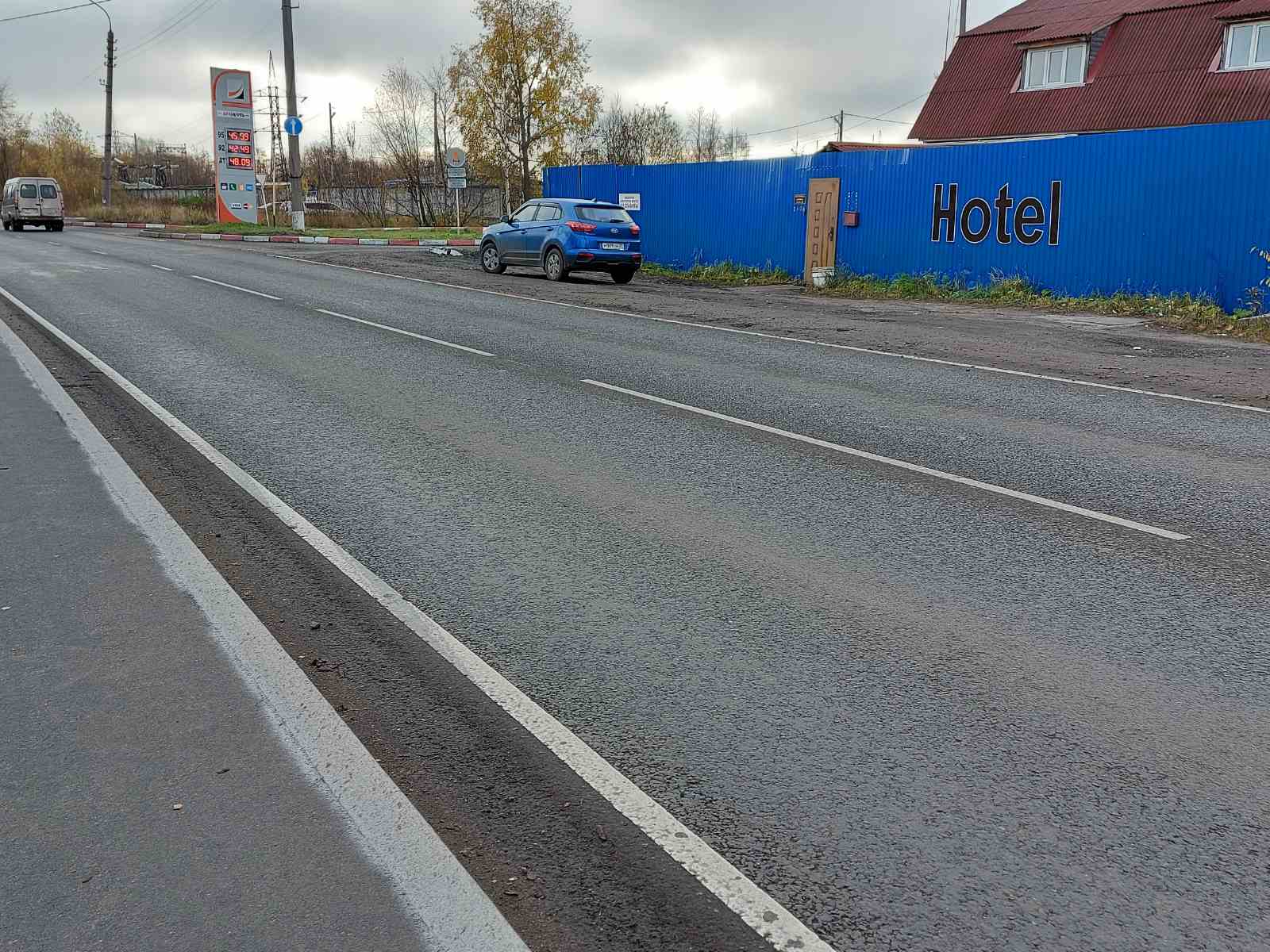 Отремонтированный в 2020 год участок дороги по ул. Дрейера от дома №6 по ул. Дрейера до ул. Дежневцев
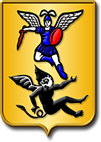 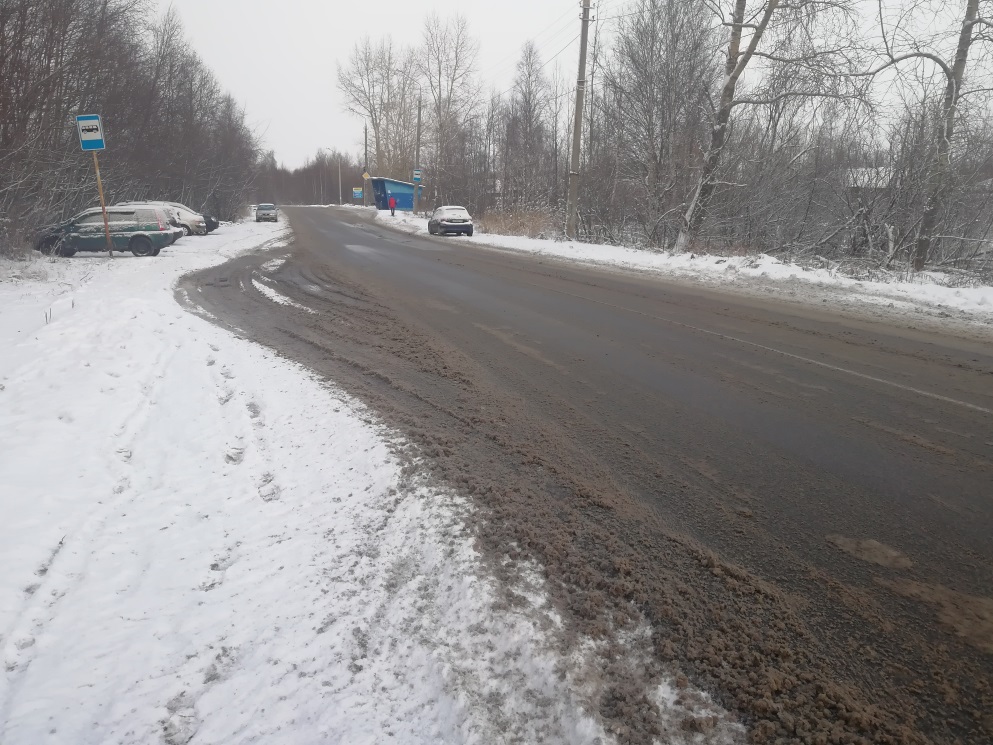 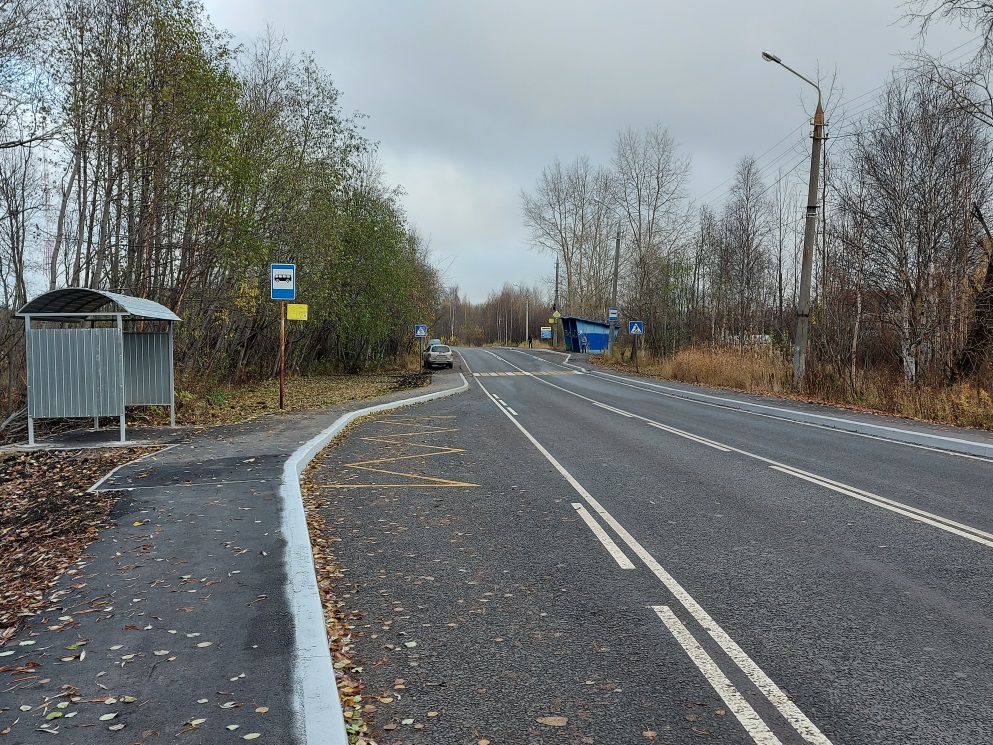 Отремонтированный в 2020 год участок дороги по ул. Тяговая от ул. Вычегодская до ул. Магистральная
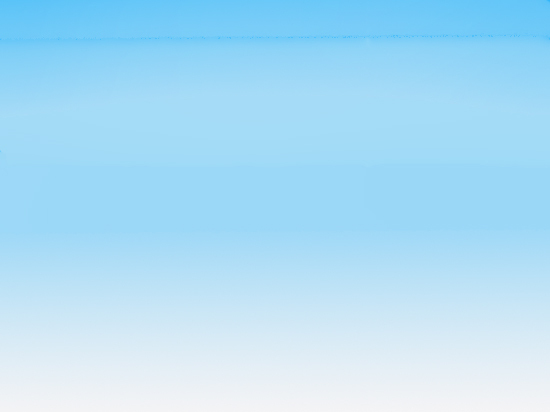 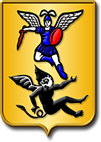 Ремонт объектов дорожной инфраструктурыза счет дополнительно выделенных средств в размере 300 млн. рублей из федерального бюджета в 2020 году
г. Архангельск
2021 год
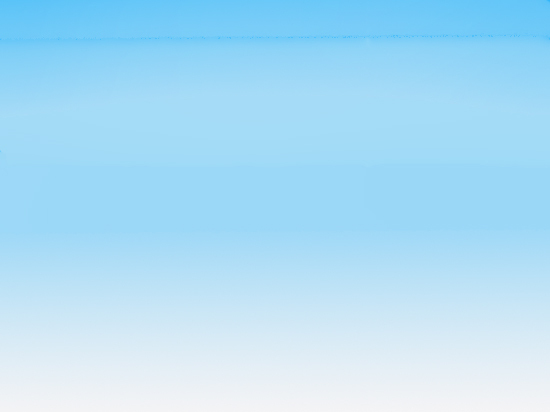 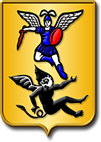 За счет дополнительно выделенных средств из федерального бюджета на реализацию нац. проекта "БКАД" в размере 300 млн. рублей отремонтировано 158 122,41 кв.м дорожного полотна путем устройства нового асфальтобетонного покрытия на 25 объектах общей протяженностью порядка 17,67 км. 

	Заключены 2 муниципальных контракта на выполнение работ по ремонту асфальтобетонного покрытия объектов дорожной инфраструктуры муниципального образования "Город Архангельск" с ООО "Севдорстройсервис".
Перечень объектов ремонта за счет 300 млн. рублей
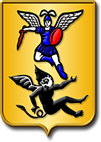 Перечень объектов ремонта за счет 300 млн. рублей
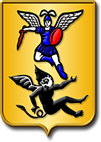 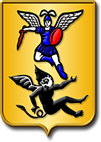 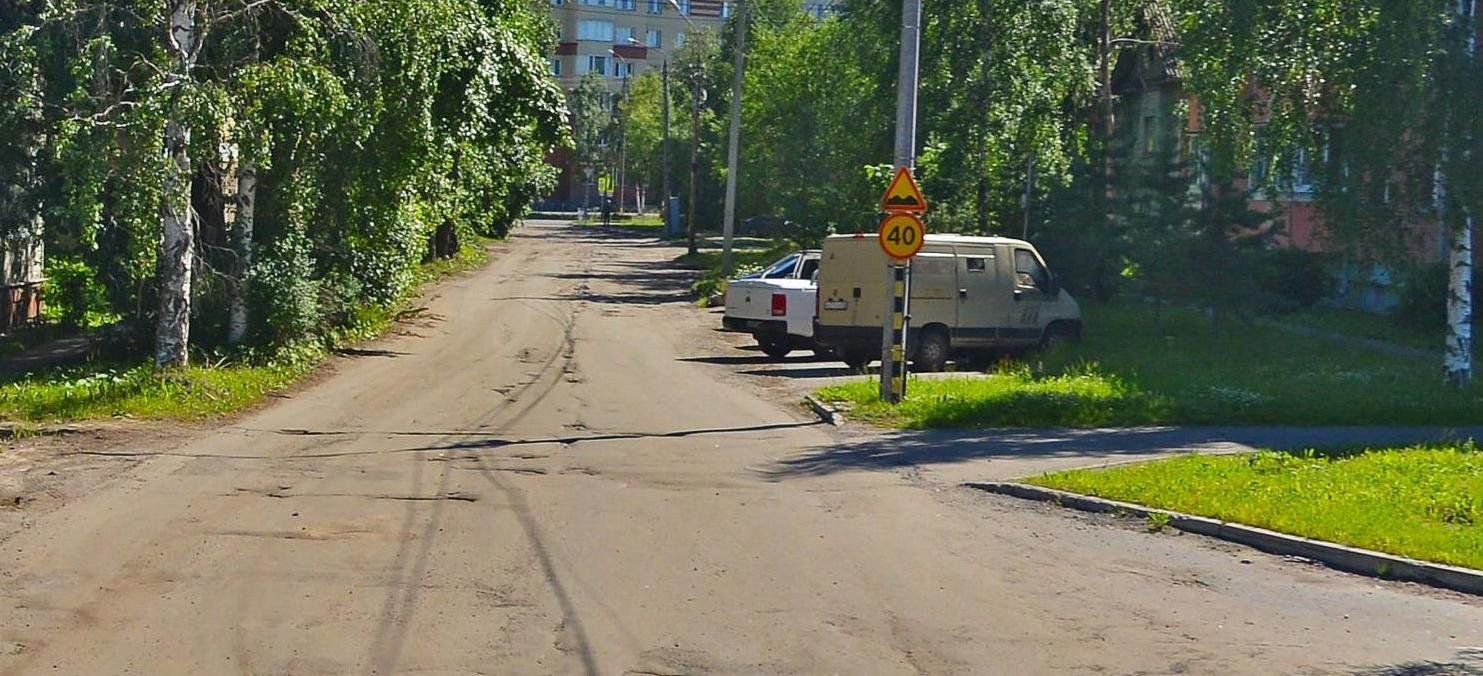 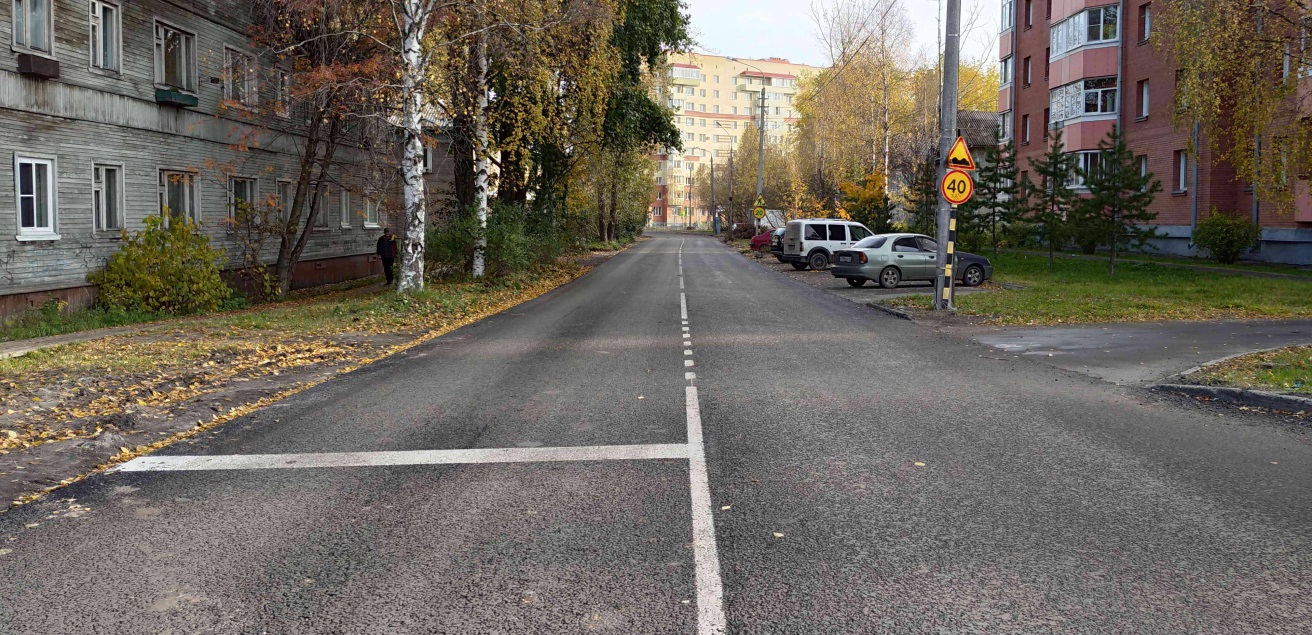 Отремонтированный в 2020 году за счет дополнительных 300 млн. рублей участок дороги по ул. Бадигина от ул. Гагарина до ул. Розинга
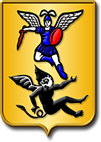 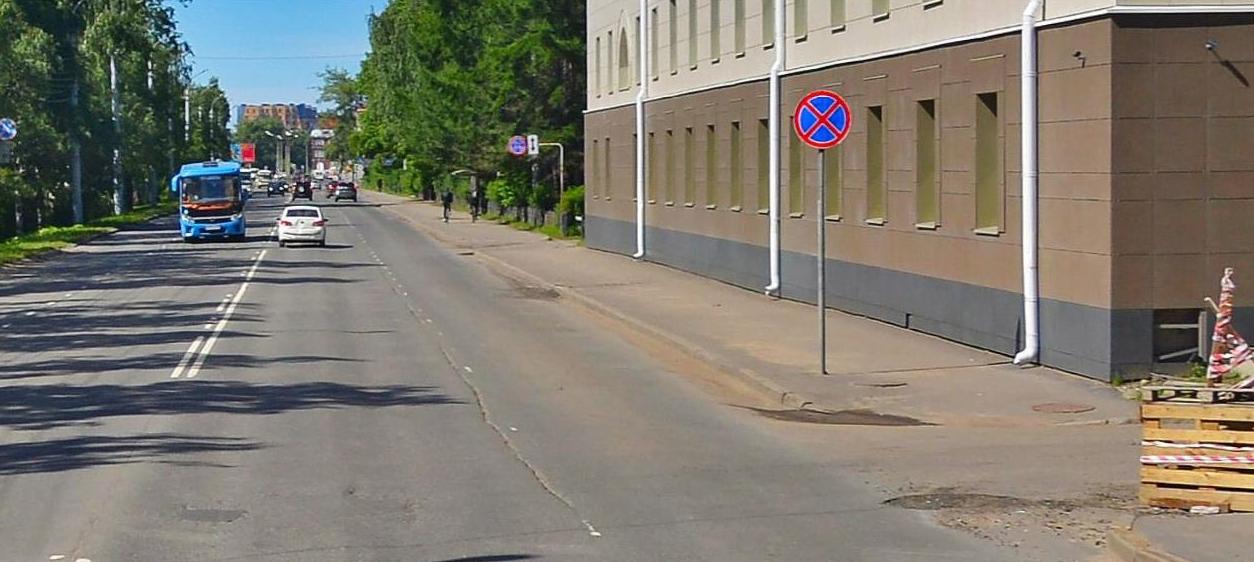 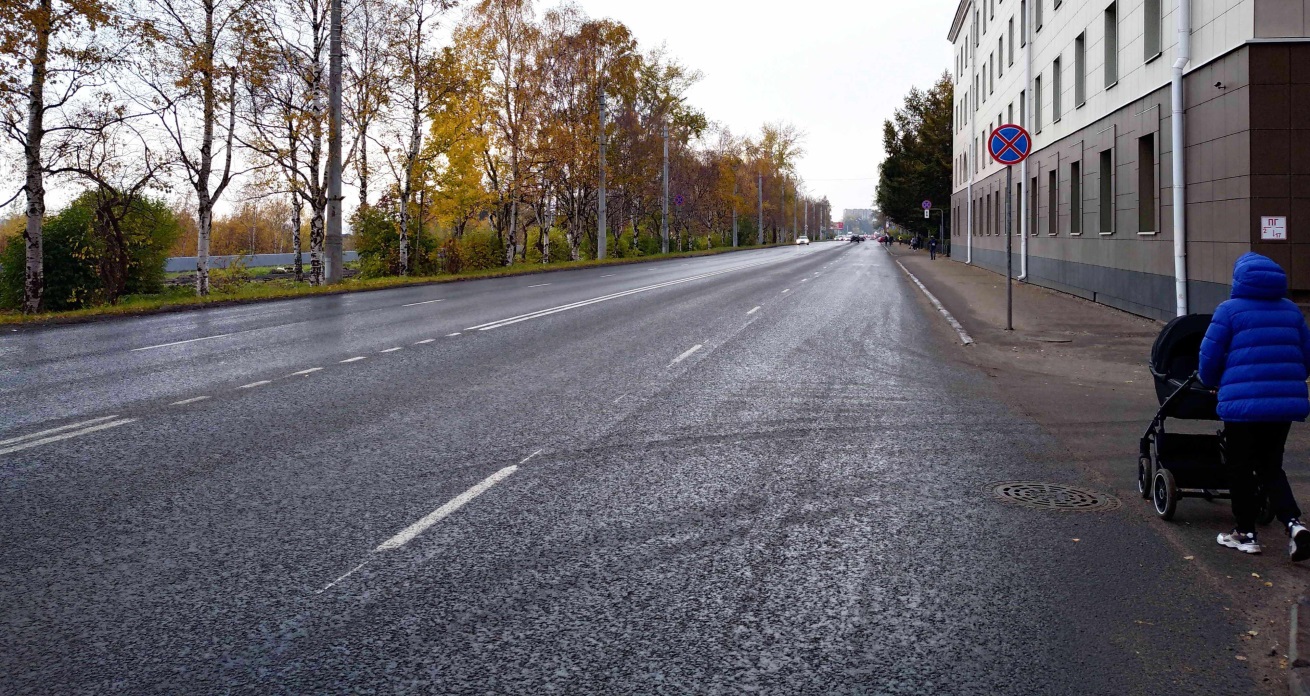 Отремонтированный в 2020 году за счет дополнительных 300 млн. рублей участок дороги по наб. Северной Двины от ул. Урицкого до ул. Р. Люксембург
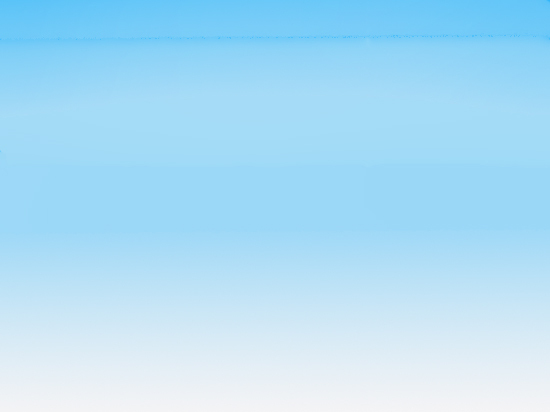 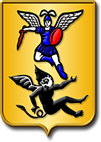 Ремонт объектов дорожной инфраструктурыза счет дополнительно выделенных средств в размере 
200 млн. рублей 
( 150 млн. руб. из областного бюджета + 50 млн. руб. из городского бюджета)
г. Архангельск
2021 год
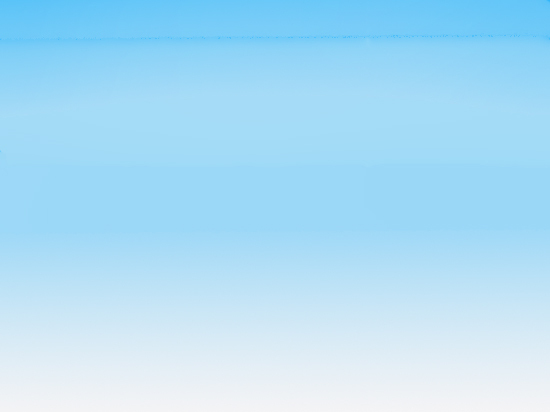 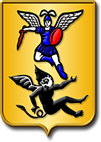 За счет дополнительно выделенных средств из областного и городского бюджета в размере 200 млн. рублей (150 млн. руб. из областного бюджета + 50 млн. руб. городского бюджета) отремонтировано 93 463 м2 дорожного полотна путем устройства нового асфальтобетонного покрытия и 10 000 м2 тротуаров. 

	В рамках дополнительно выделенных средств в размере 200 млн. рублей заключено 3 муниципальных контракта.
Ремонт тротуаров 10 000 м².
ЛОТ №1 Заключен муниципальный контракт № 20000197 от 22.06.2020 с ООО«Севзапдорстрой» на сумму 107 535 420, 23 руб. 

Общая площадь работ по ремонту дорог 45 803 м2.

 Перечень объектов ремонта
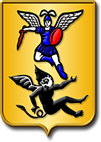 ЛОТ №2 Заключен муниципальный контракт № 2000020751 от 29.06.2020 с ООО "Севдорстройсервис" на сумму 50 458 626,21 руб. 

Общая площадь работ 26 000 м2. 

 Перечень объектов ремонта
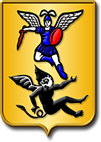 ЛОТ №3 Заключен муниципальный контракт № 20000225 от 14.07.2020 года ООО "Помордорстрой" на сумму 42 000 000,00 руб. 

Общая площадь работ 21 660 м2. 

 Перечень объектов ремонта
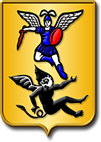 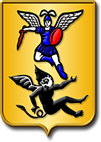 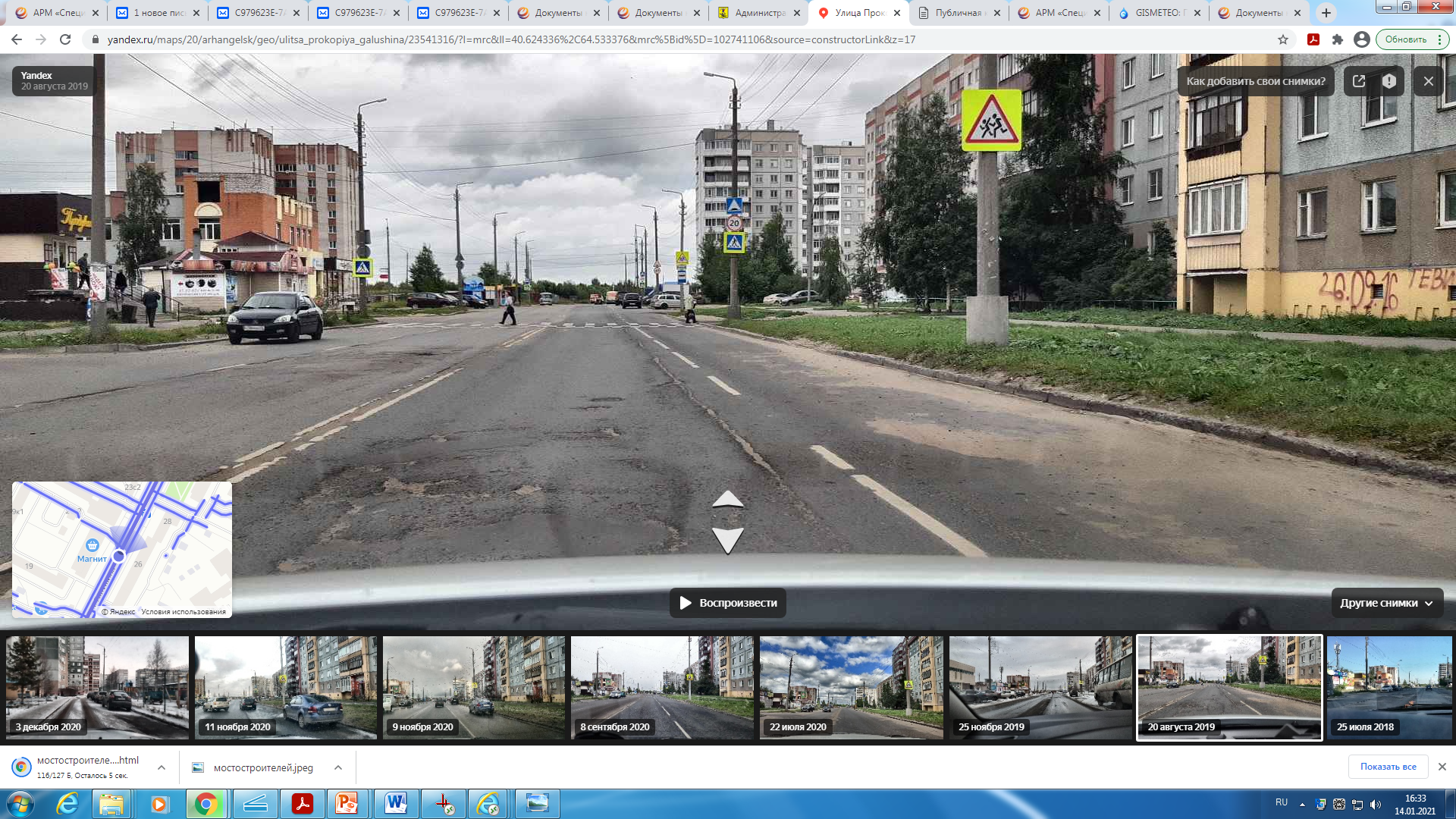 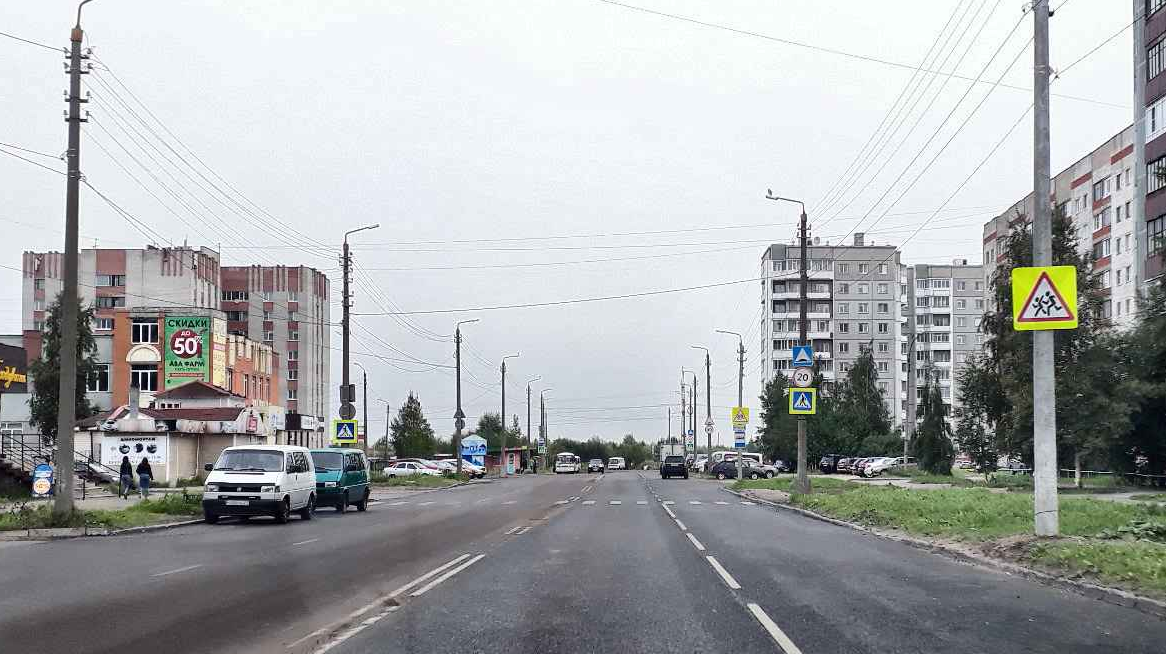 Ремонт ул. Галушина на участке от пр. Московского до ул. Карпогорской
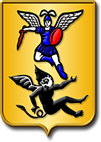 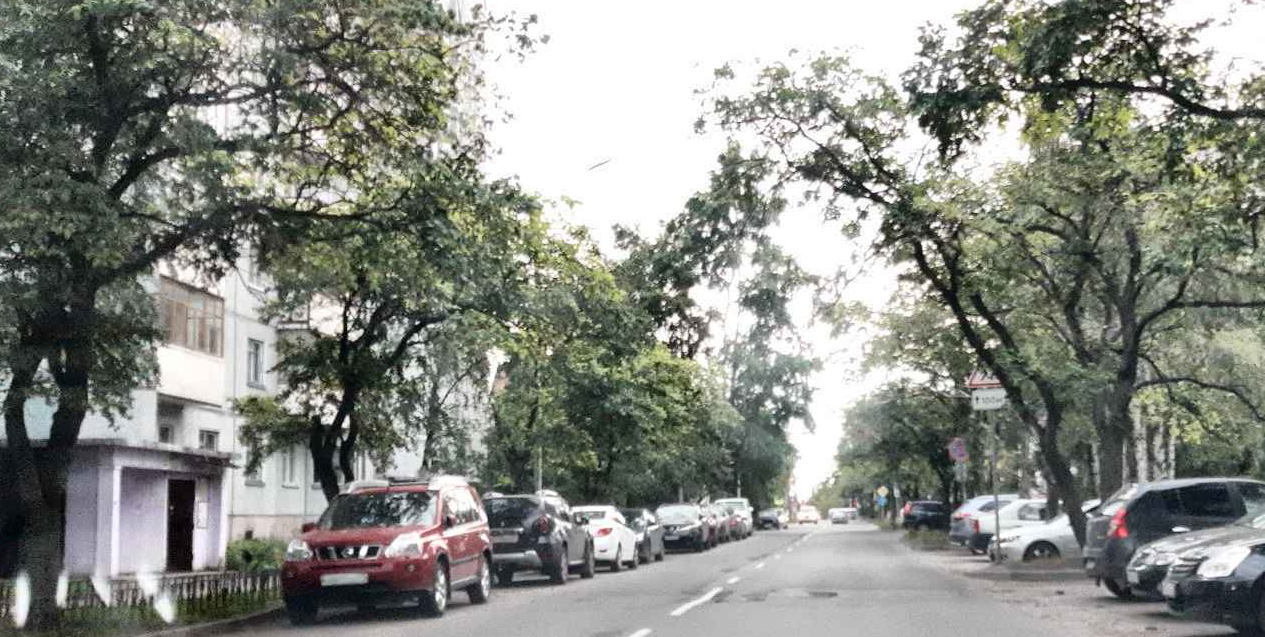 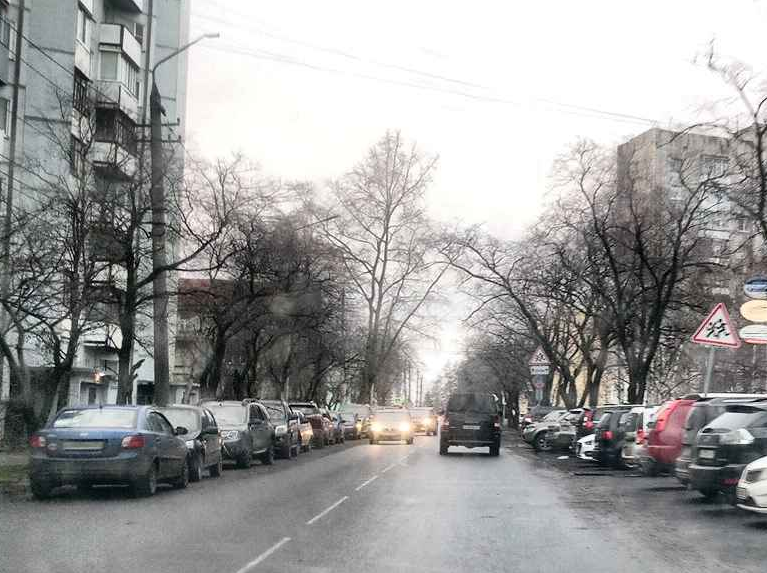 Ремонт ул. Карла Либкнехта от наб. Сев. Двины до просп. Ломоносова
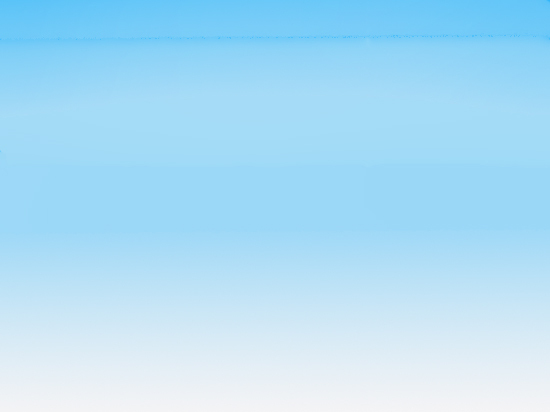 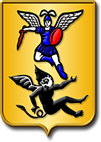 Работы по устройству нового асфальтобетонного покрытия ул. Мостостроителей на участке от Окружного шоссе до моста через реку Юрас
г. Архангельск
2021 год
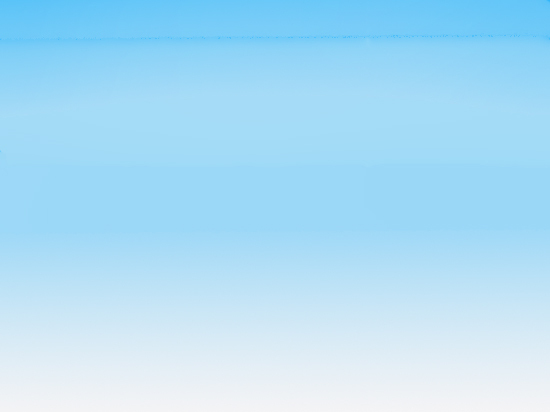 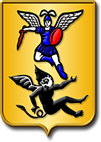 За счет субсидий бюджетам муниципальных районов и городских округов Архангельской области на софинансирование мероприятий по ремонту автомобильных дорог общего пользования местного значения муниципальных образований Архангельской области, обеспечивающих подъезд к территориям садоводческих и огороднических некоммерческих товариществ в летний период 2020 года выполнены работы по устройству нового асфальтобетонного покрытия ул. Мостостроителей на участке от Окружного шоссе до моста через реку Юрас. 

Протяженность автодороги 1,0 км. 
Площадь проезжей части  - 7200 кв.м., площадь тротуара - 1500 кв.м.
Общая стоимость работ составила 17 437 310,00 рублей.
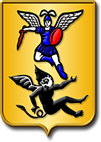 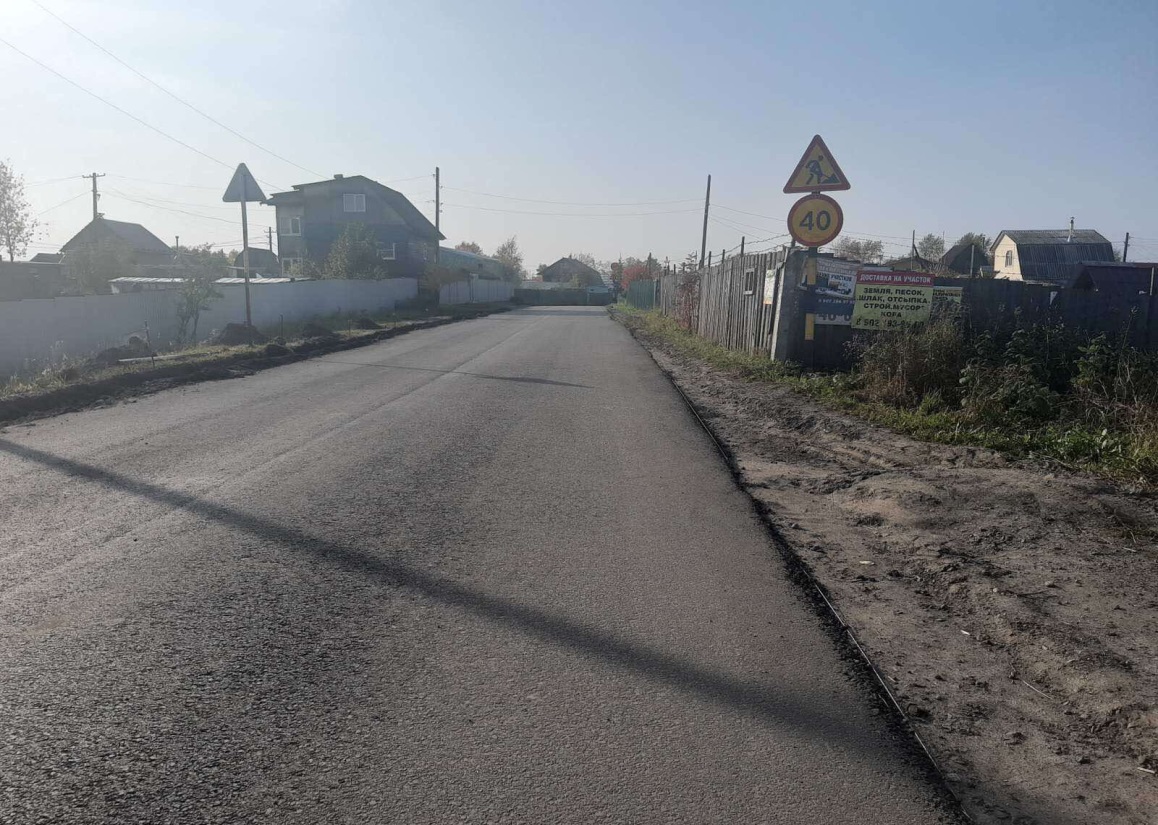 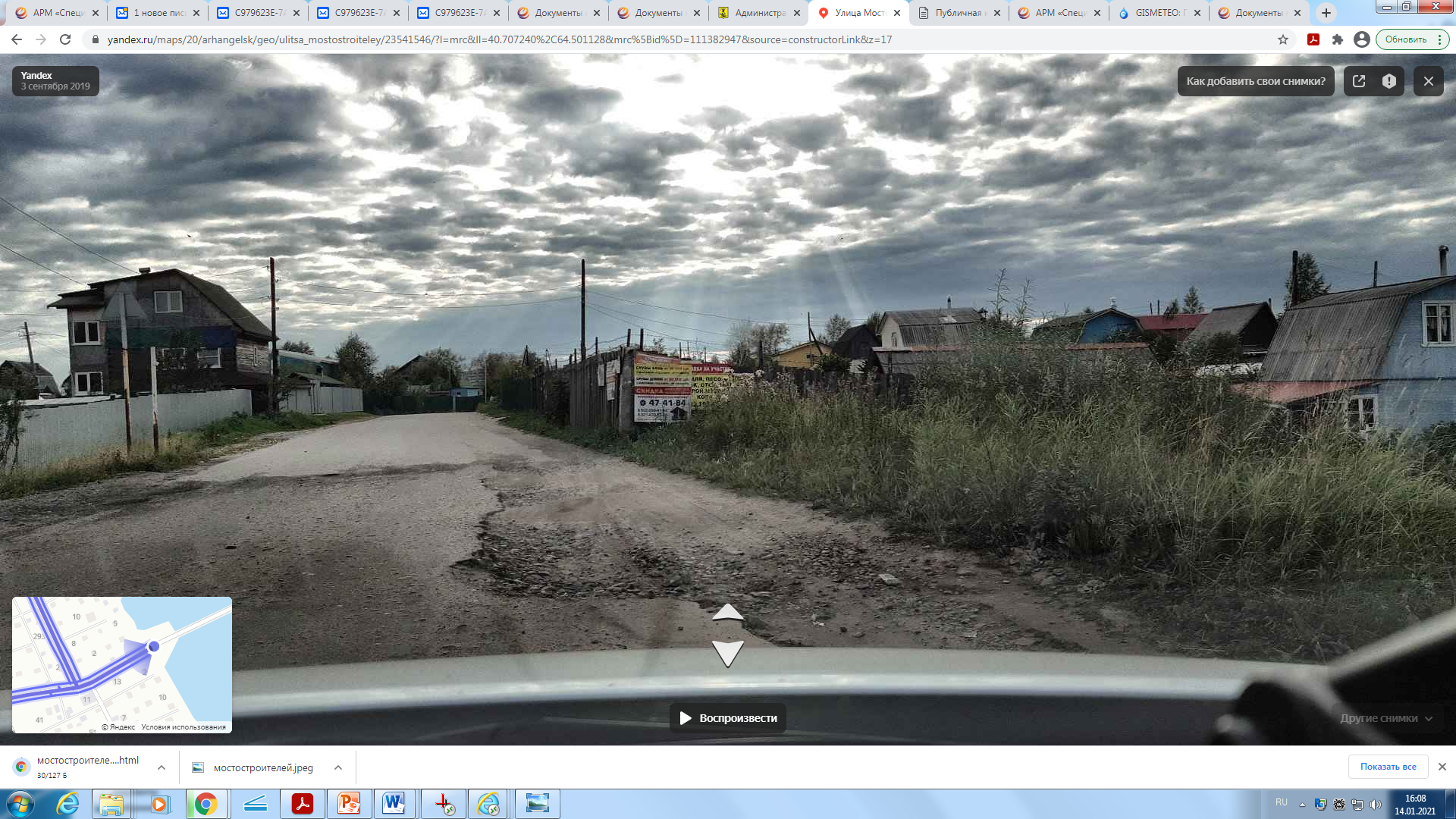 ул. Мостостроителей на участке от Окружного шоссе до моста через реку Юрас
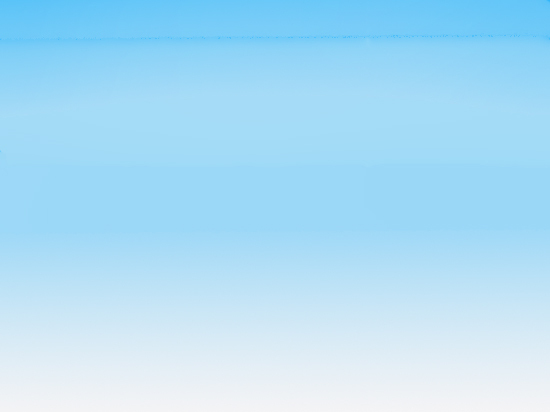 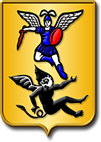 Ремонт дворовой территории и проезда к ней – 
вдоль домов № 17 и 19 по ул. Гайдара
г. Архангельск
2021 год
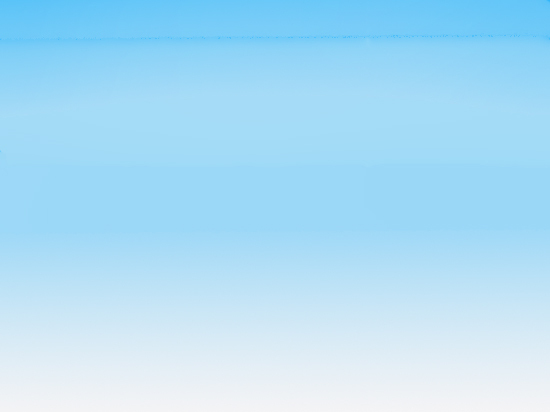 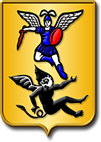 Муниципальный контракт от 19 октября 2020 года № 20000390 с
подрядной организацией на выполнение ремонтных работ - ООО "АВА групп". 

	Общая стоимость работ составит по контракту 1 562 151, 99 рублей.
	Общая площадь – 805 м2.
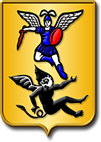 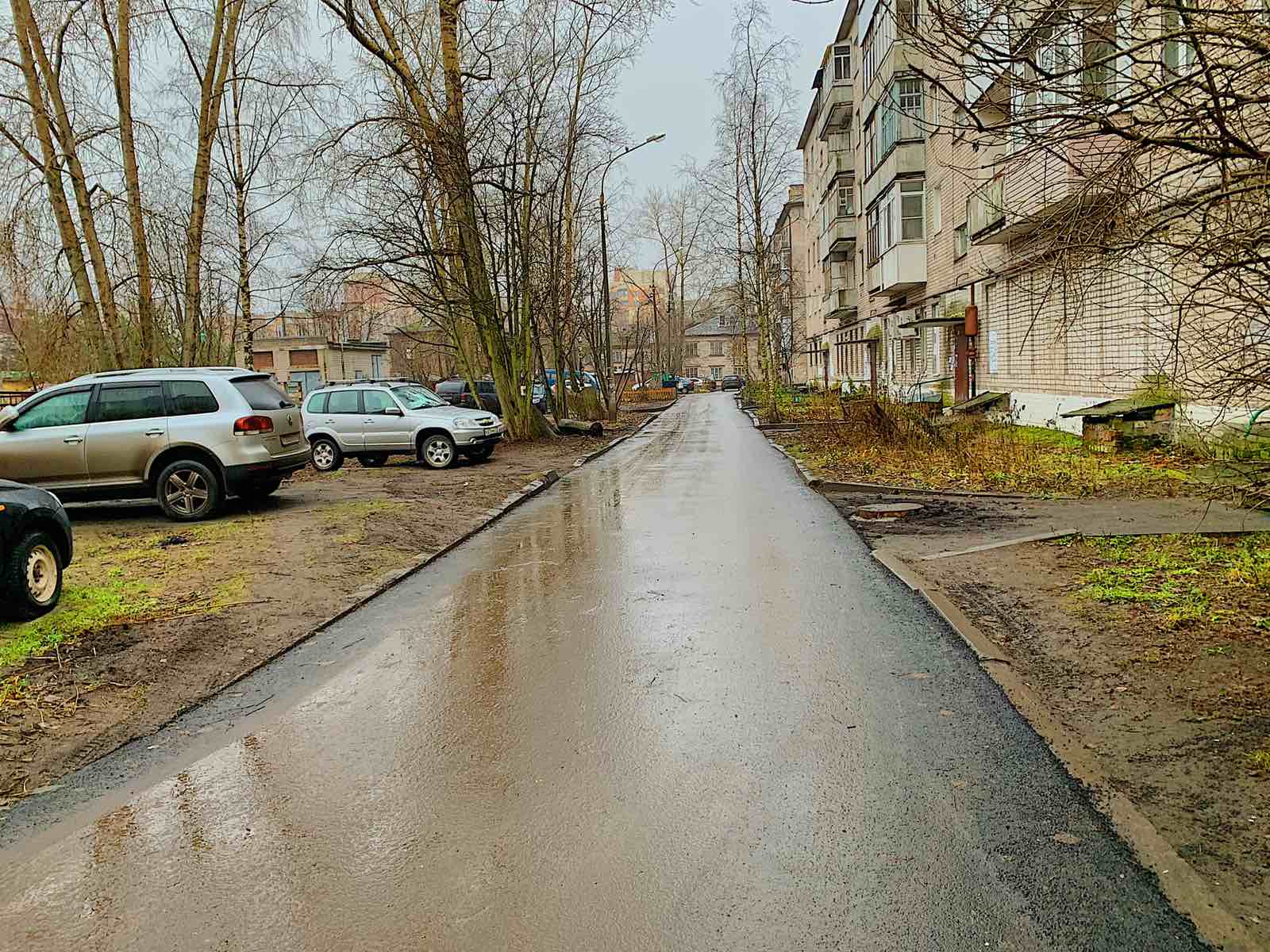 Ремонт дворовой территории и проезда к ней – вдоль домов № 17 и 19 по ул. Гайдара
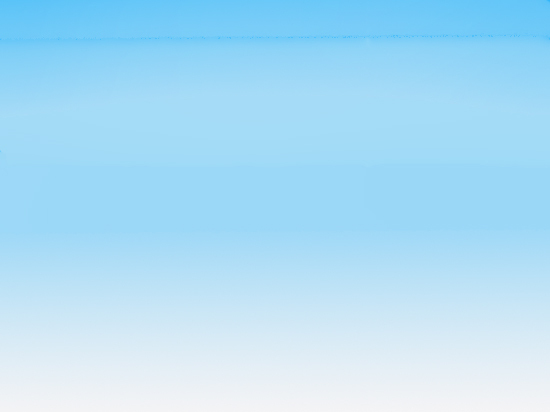 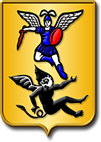 Таким образом, в 2020 году:

Общая протяженность отремонтированных дорог составляет порядка 50 км.

Общая протяженность отремонтированных тротуаров порядка 19 км.

Общая сумма выделенных на ремонт дорожной сети более 1 млрд. руб.
г. Архангельск
2021 год
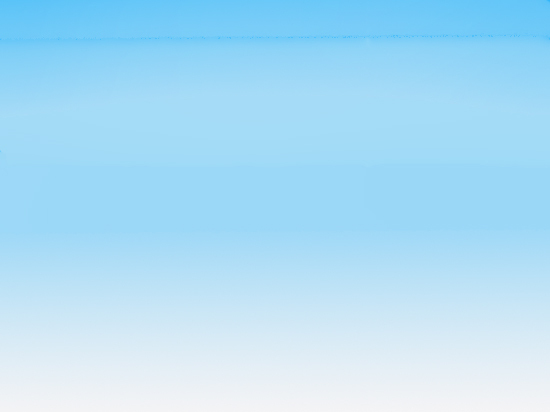 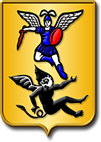 Планы ремонта объектов дорожной инфраструктурыв рамках национального проекта «Безопасные и качественные автомобильные дороги» в 2021 году
г. Архангельск
2021 год
Перечень объектов ремонта, запланированных на 2021 год
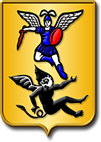 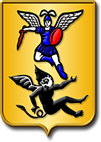 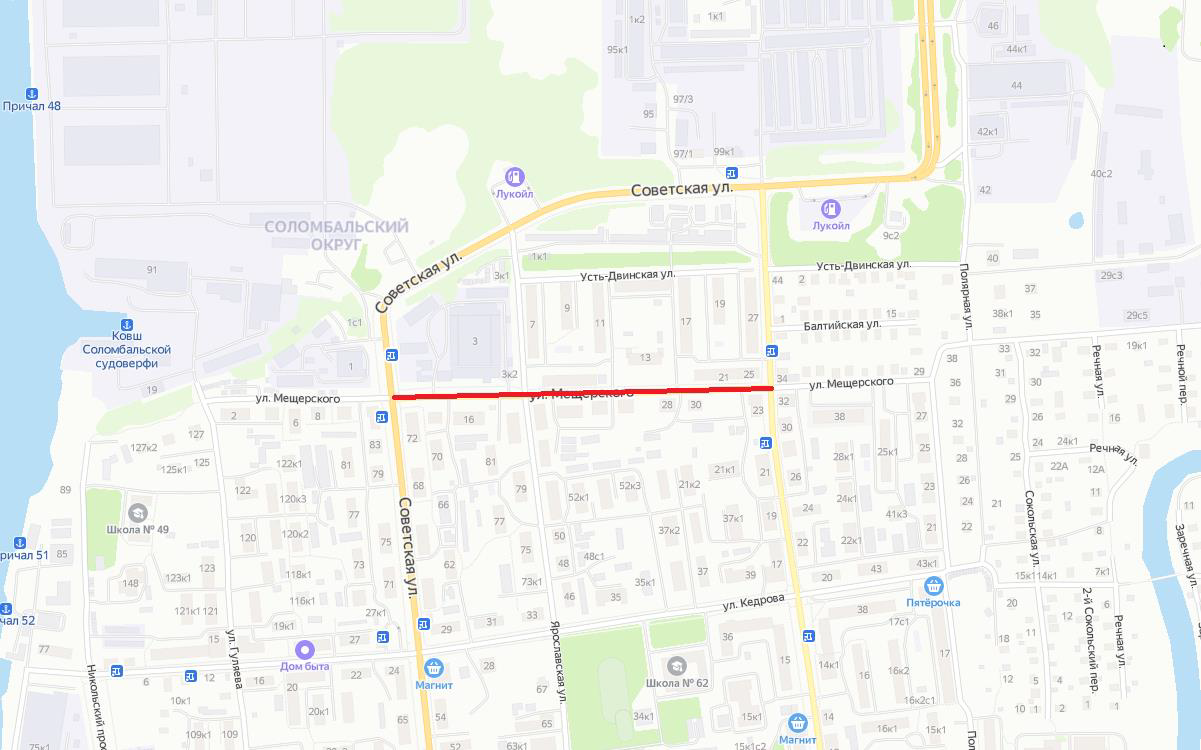 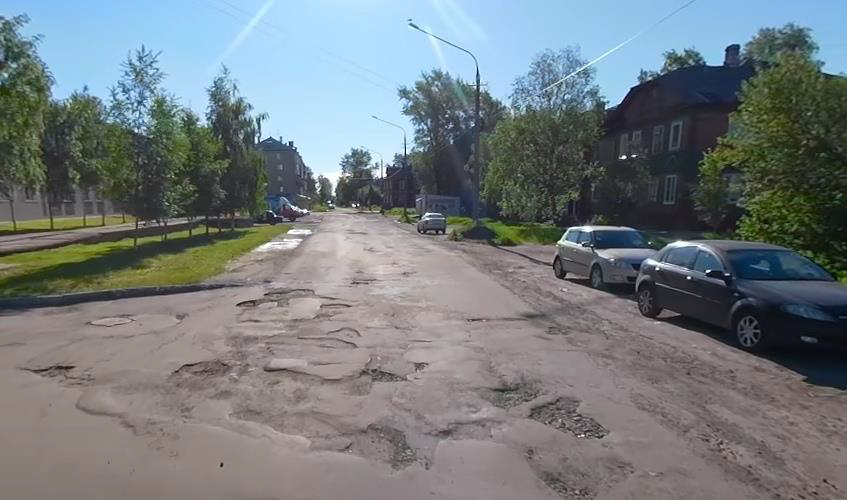 ул. Мещерского от ул. Советская до ул. Адмирала Кузнецова
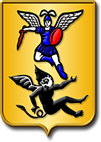 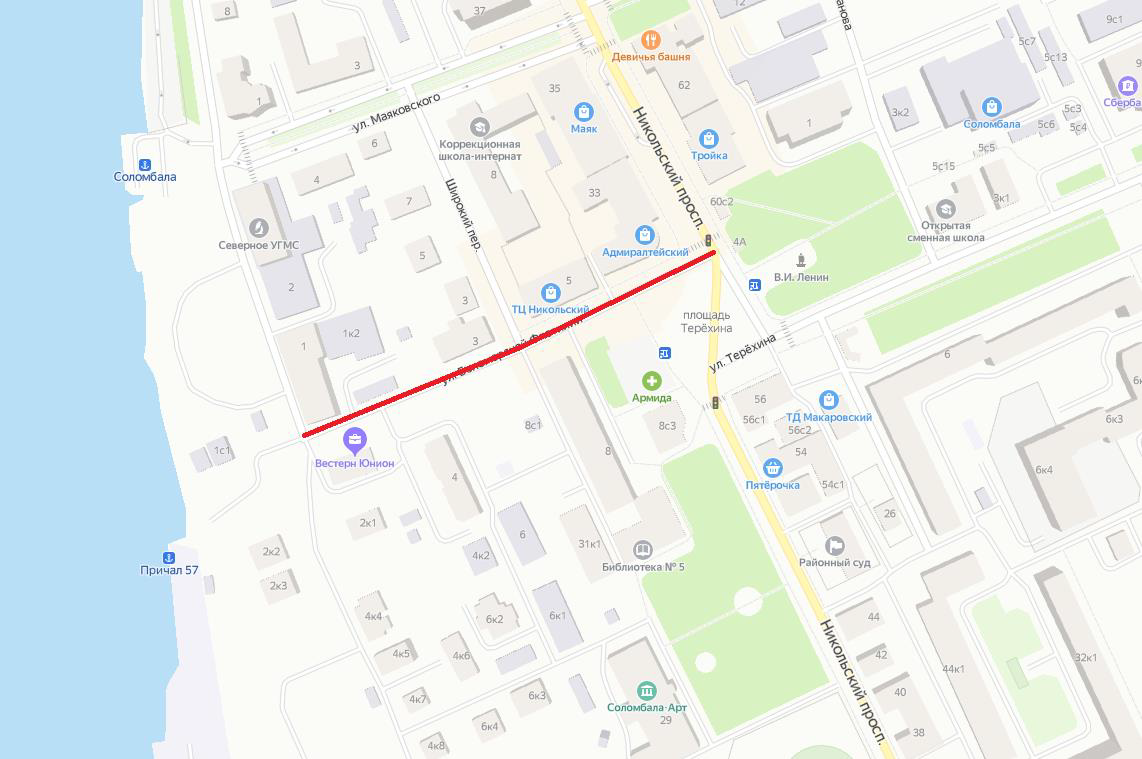 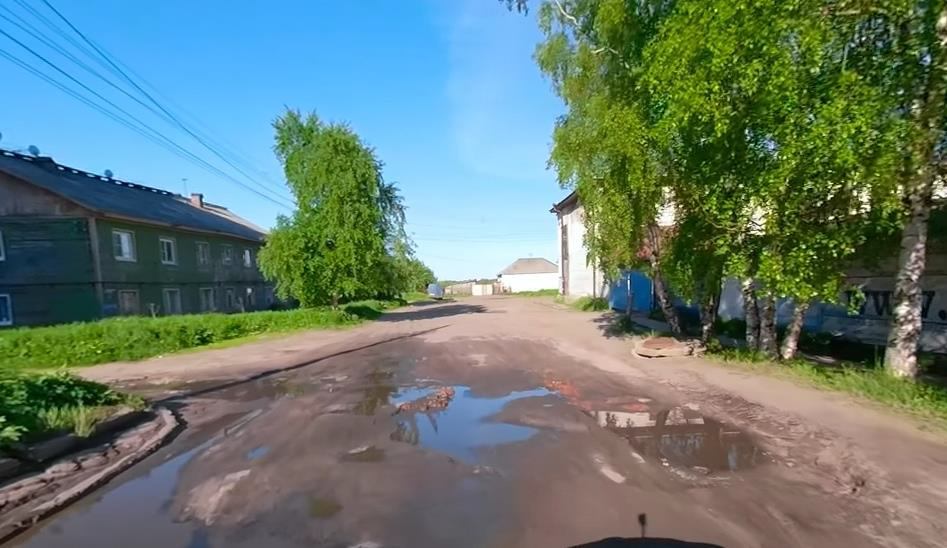 ул. Беломорской Флотилии от пр. Никольский до наб. Георгия Седова
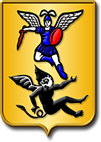 Спасибо за внимание!